February - March | 2025
Summary of consultation document: Options for more transparent management of extreme threat prisoners
Public consultation is open from 18 February 2025 to 31 March 2025.
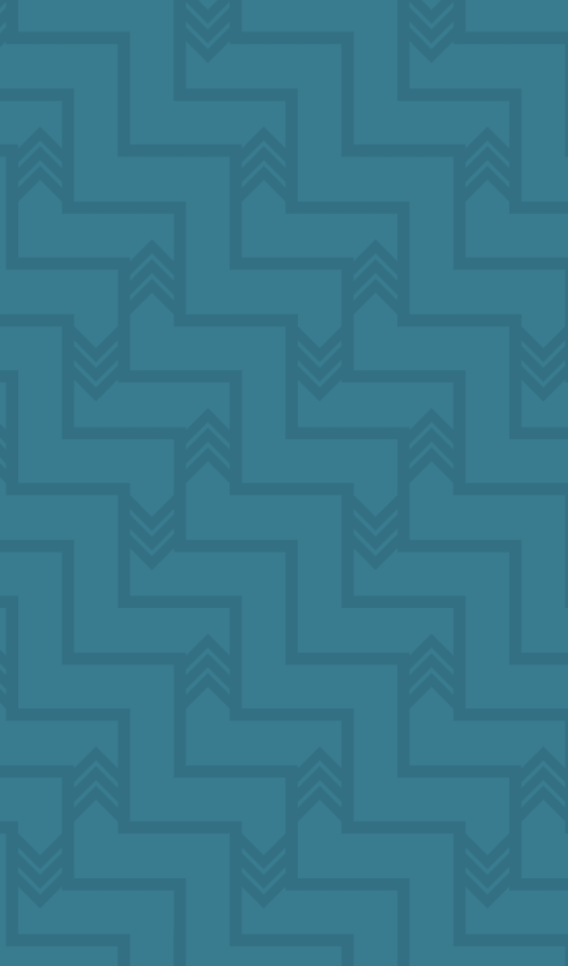 Consultation on options for more transparent management of extreme threat prisoners The Department of Corrections is seeking feedback on options for more transparent management of prisoners who pose an extreme threat. 
Your feedback will be taken into consideration when providing advice on options for change that will likely impact the Corrections Act 2004.
This discussion document proposes the establishment of a legislative framework for managing prisoners who pose an extreme threat
Prisoners held in the Prisoners of Extreme Risk Unit (PERU) at Auckland Prison experience a higher level of custodial management and at present, there is limited transparency about the criteria for their placement and how they are managed. 
We seek your feedback on options that would shape a potential legislative framework. As you review this document we ask that you consider whether you think there is a need for the separate management approach for extreme threat prisoners to be defined in legislation.  
Our base assumption for this work is that there are some individuals who require a higher level of custodial management however, the status quo would be enhanced with strengthened transparency.
It is timely to consider legislative change as the needs of prisoners of extreme threat are changing 
The proposals within this consultation document ensure that Corrections is responding to our changing operating environment as it has become clear to us in recent years that we are managing a small group of individuals who bring new challenges. This includes prisoners with extremist ideologies and prisoners who lead transnational organised criminal groups. 
We are also prompted at this time to explore these options to respond to commentary from the Chief Ombudsman and the Office of the Inspectorate, so that we can provide more transparent management of extreme threat prisoners.
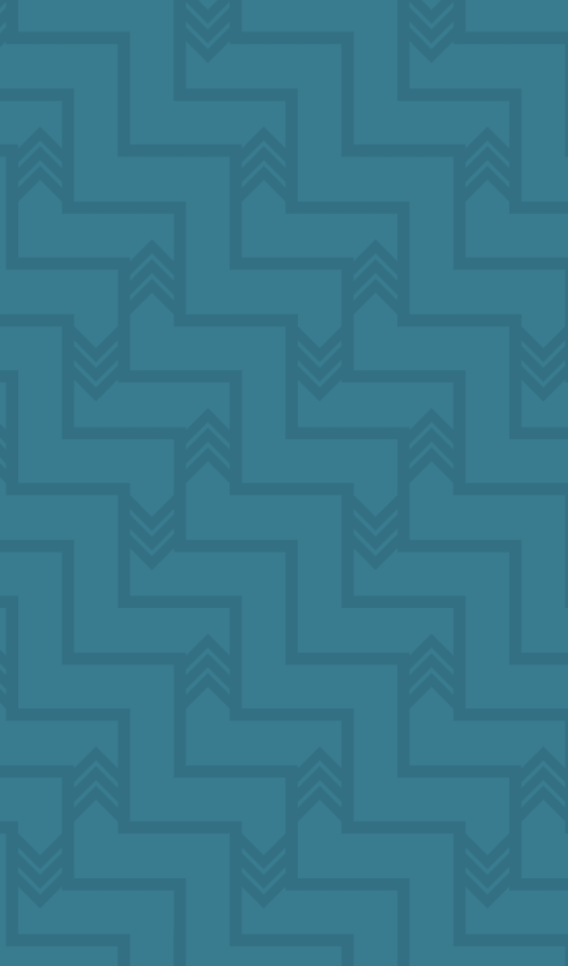 We want to know what you think of these proposals.
How you can provide feedback 
Written submissions can be emailed to LegislationAmendments@corrections.govt.nz and submissions are open until 31 March 2025. An electronic response form is also available on Corrections’ website that you may wish to use instead.
Page 34 of the discussion document has more information about how to provide a submission on these proposals. You need to tell us what you think by 31 March 2025.
Your submission is public information 
After public consultation, the contents of submissions (including names of submitters) may be published on Corrections’ website and released to the public if requested under the Official Information Act 1982 (OIA). Unless you clearly specify otherwise in your submission, Corrections will consider that you have consented to website posting of both your submission and your name.
If you think there are grounds to withhold specific information in your submission from publication, please make this clear in your submission. Reasons that information can be withheld are stated in sections 6 and 9 of the OIA and may include that the submission discloses personal information. We will take into account any requests to withhold information in submissions when responding to any requests under the OIA.
Please see below for an overview of each proposed change that we are consulting on
Topic 1: Identifying and designating extreme threat prisoners
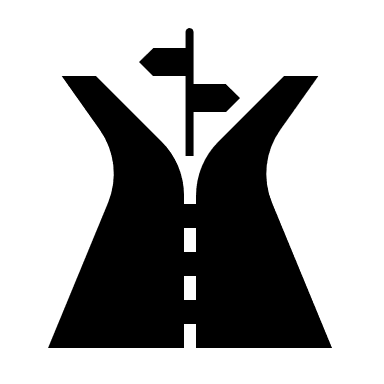 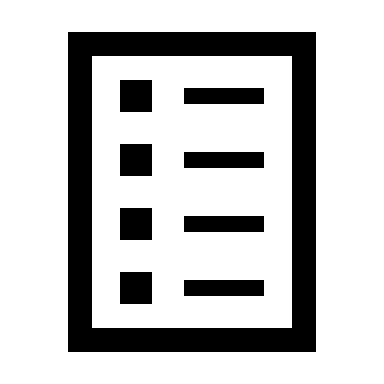 1a
1b
Clarity about what constitutes ‘meaningful human contact’ to mitigate against solitary confinement
Security classification framework for extreme threat prisoners that fully accounts for enduring risk
Segregation framework for extreme threat prisoners that responds to enduring risk and fact of long-term segregation
Independent decision-making about which prisoners are designated as extreme threat prisoners, plus independent review and assurance
Additional supports for extreme threat prisoners on long term segregation to mitigate negative impacts
Management plans to give visibility and structure to prisoner progression for extreme threat prisoners
Transparency regarding who constitutes an extreme threat prisoner
Destruction of prisoner property where it could cause public harm
Statutory framework for a controlled management unit hosted within another prison
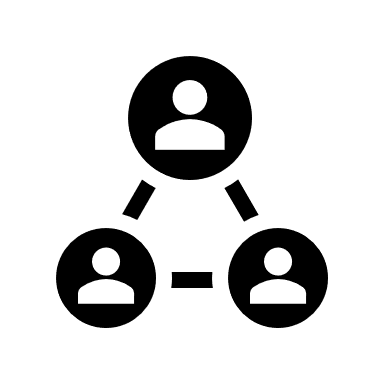 Topic 2: Management of extreme threat prisoners
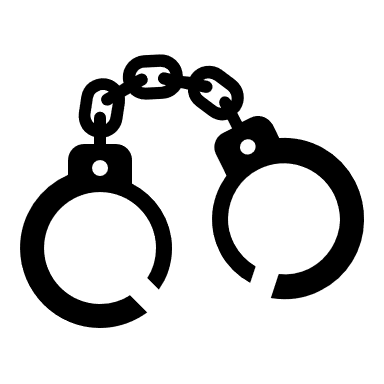 2b
2a
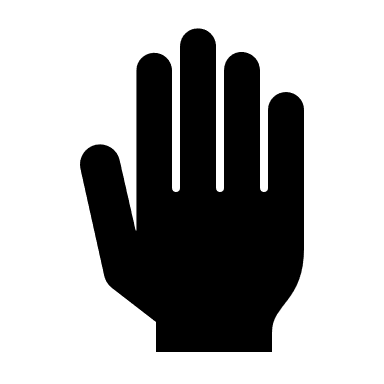 2c
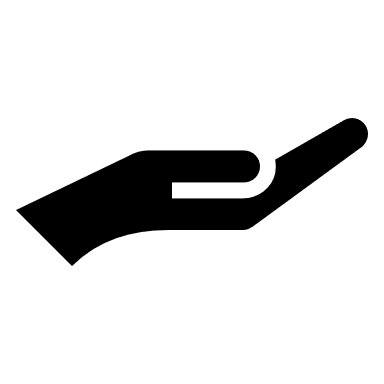 2d
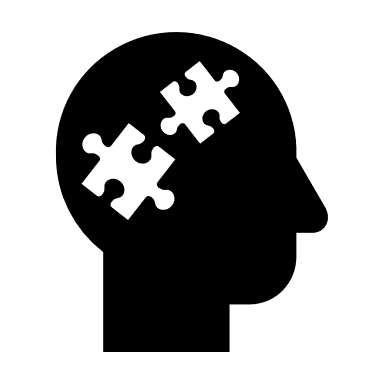 2e
Topic 3: Administration and operation of a controlled management unit
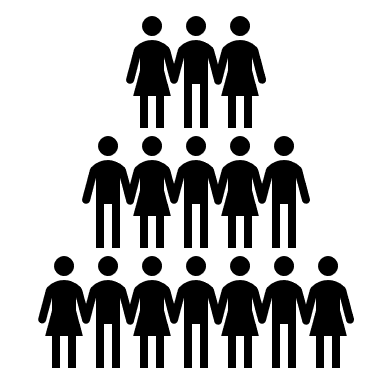 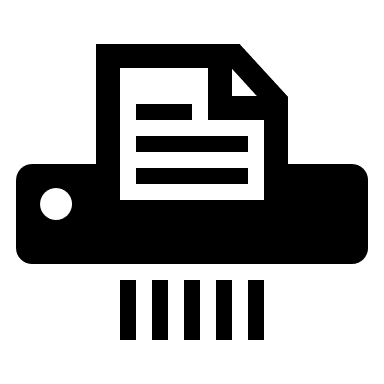 3a
3b
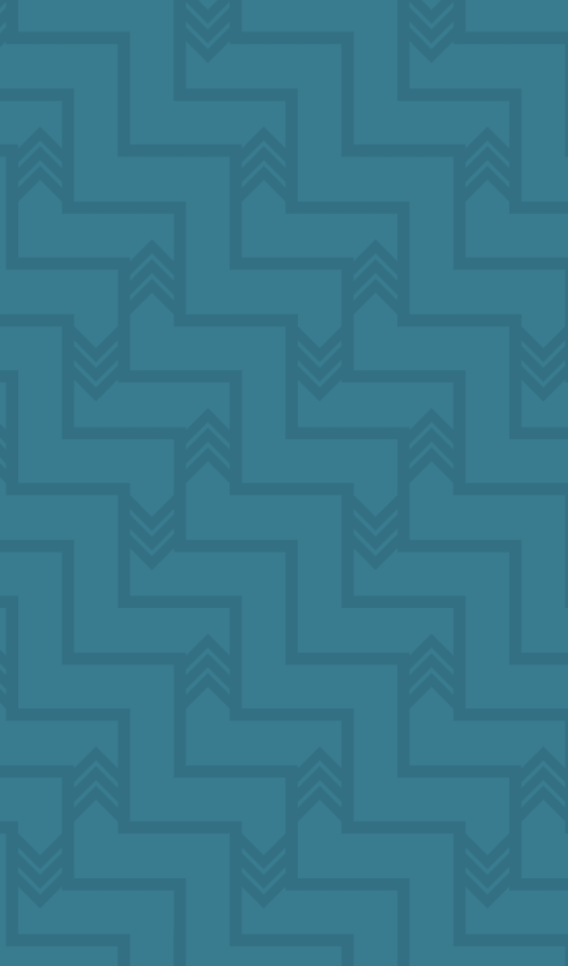 1a: Independent decision-making about which prisoners are designated as extreme threat prisoners, plus independent review and assurance
Problem
There is an opportunity to strengthen the decision making and assurance processes to ensure the designation of extreme threat prisoners is proportionate with the level of risk they pose to safety and security and the subsequent level of custodial management these individuals may experience. This will address concerns that there is no robust and transparent framework for deciding which prisoners pose an extreme threat. 

Goal
We want to ensure that any decision-making for the placement, management, and progression of prisoners identified as an extreme threat and who will be managed with a higher level of custodial management, robustly identifies risks and necessary restrictions, and does so transparently.
Our consultation document proposes three options for change:
1. Panel to make all decisions about which prisoners meet the designation
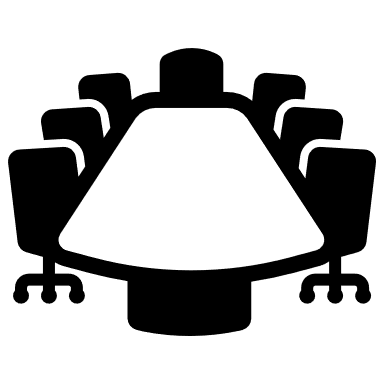 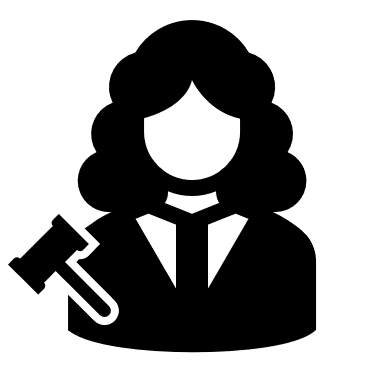 3. All decisions to be made by a court
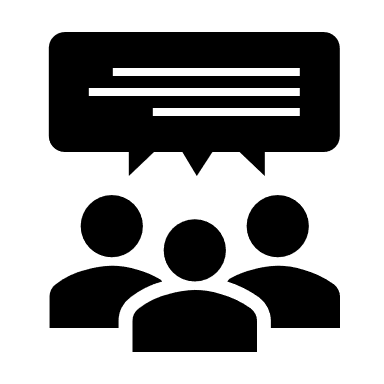 2. Panel to make recommendations to the chief executive
We are evaluating the options using the following criteria:
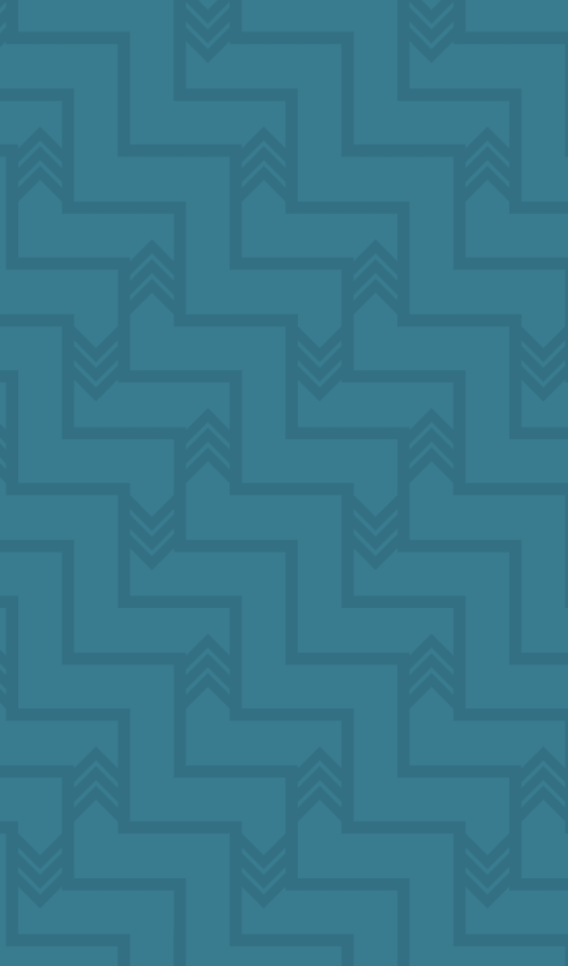 1b: Transparency regarding who constitutes an extreme threat prisoner
Problem
There is no transparency about the definition of an extreme threat prisoner and therefore there is no supporting framework for the bespoke management of these prisoners.

Goal
We want to provide greater transparency to the concept of an extreme threat prisoner to improve their access to natural justice and our ability to manage them commensurate with their risk and rehabilitative needs. We propose that all prisoners, whether accused, convicted, or sentenced, could be eligible for this category where the risk they pose warrants it.
Our consultation document proposes two options for change:
1. Create a statutory framework for extreme threat prisoners without a set of characteristics that define who is an extreme threat prisoner
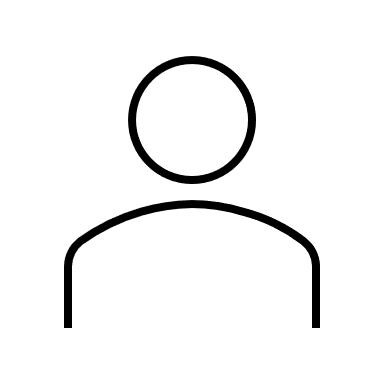 2. Establish a set of characteristics in legislation that an extreme threat prisoner must have
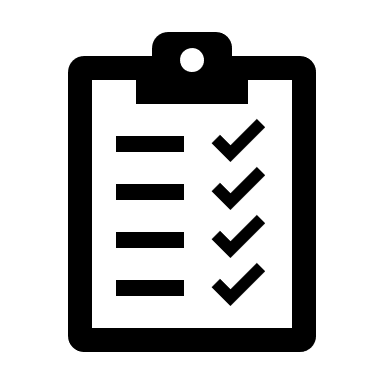 We are evaluating the options using the following criteria:
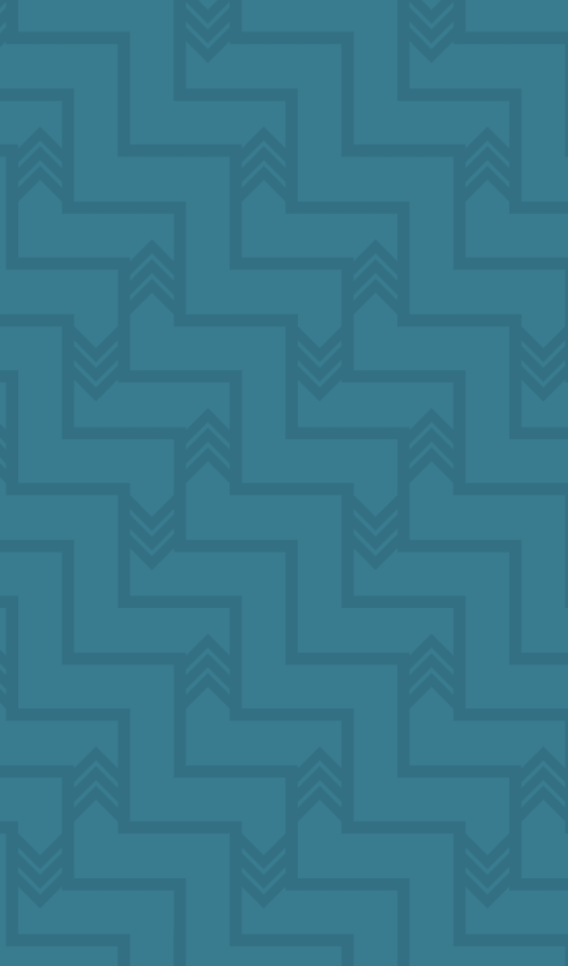 2a: Security classification framework for extreme threat prisoners that fully accounts for enduring risk
Problem
The current requirements for the security classification of prisoners does not fully account for the nature of the threat posed by a small minority of prisoners. The environment in which these prisoners are managed means there is very little ability to engage in violence or other behaviours that would inform what their security classification should be. 


Goal
We want to ensure that the security classification framework properly recognises the increasingly complex risks posed by extreme threat prisoners.
Our consultation document proposes three options for change:
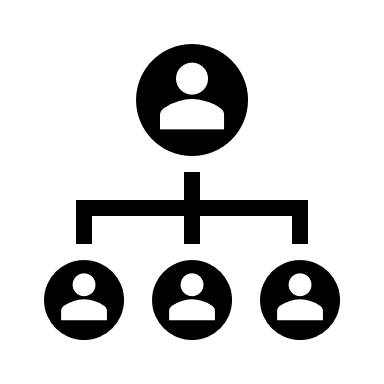 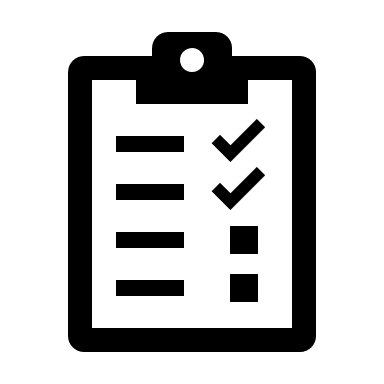 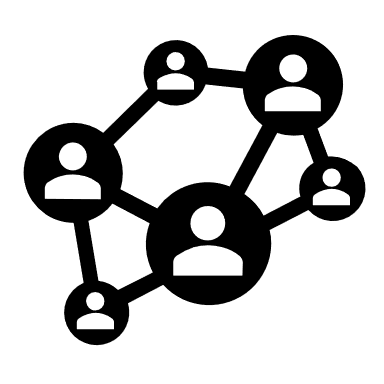 3. Amend the legislation relating to security classifications to take into account different types of risk
2. Create a new security classification for extreme threat prisoners
1. Amend the security classification framework so extreme threat prisoners can only be classified as high or maximum security
We are evaluating the options using the following criteria:
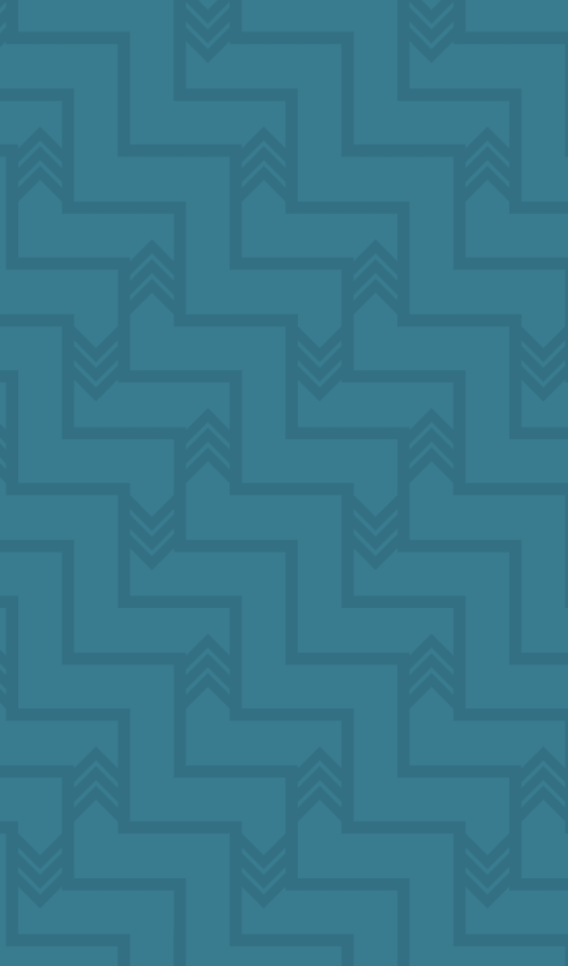 Problem
As with the security classification requirements that are set in legislation, the current segregation requirements for prisoners does not adequately respond to all of the threats posed by a small minority of prisoners. Currently, the segregation framework does not acknowledge that extreme threat prisoners are likely to spend long periods of time on segregation, with a limited likelihood of changing the enduring risk they pose, and that risk is critical to them qualifying for segregation. 


Goal
We want to ensure segregation powers adequately align with the threat posed by extreme threat prisoners.
2b: Segregation framework for extreme threat prisoners that responds to enduring risk and fact of long-term segregation
Our consultation document proposes two options for change:
1. Decisions regarding segregation be made by the same body that designates extreme threat prisoners
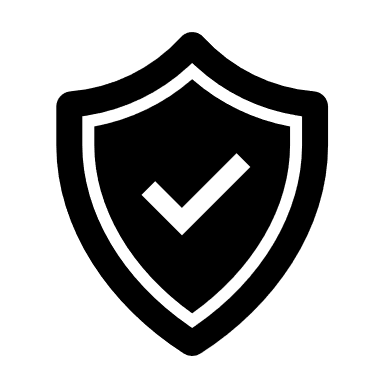 2. Visiting Justices provide oversight but with bespoke or longer review periods and additional powers
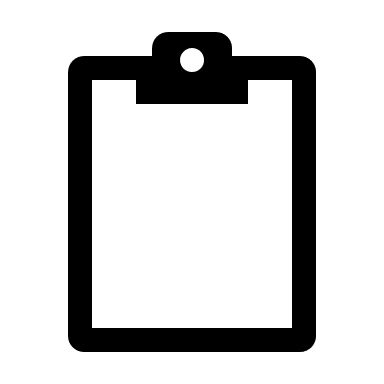 We are evaluating the options using the following criteria:
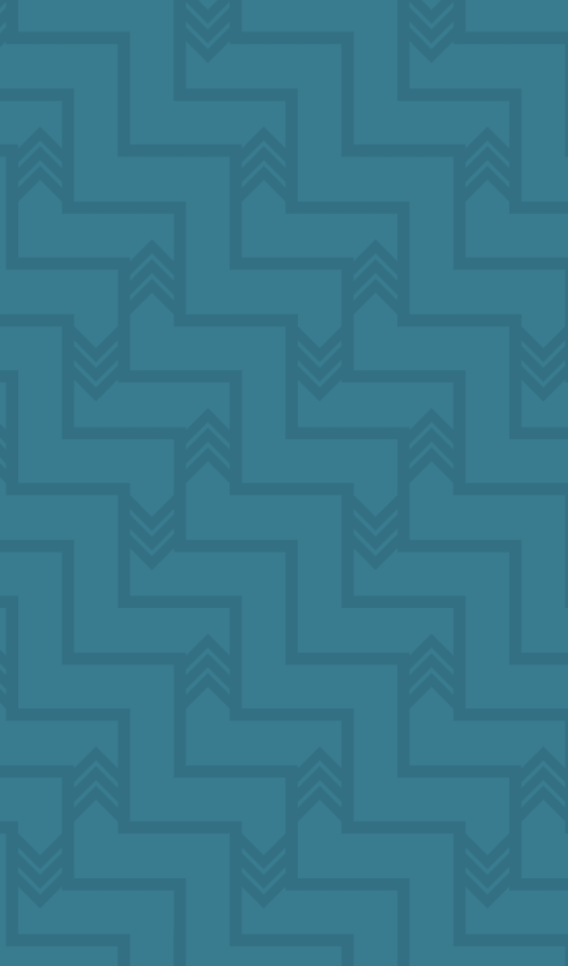 Problem
Ensuring that prisoners have meaningful human contact is a way to for Corrections staff to prevent prisoners who are segregated from experiencing solitary confinement. However, it is not defined in New Zealand law, which means there can be confusion about what it means. 

Goal
We want to ensure that the effects of long-term segregation are mitigated by providing opportunities for meaningful human contact to occur.
2c: Clarity about what constitutes ‘meaningful human contact’ to mitigate against solitary confinement
Our consultation document proposes two options for change:
2. Two definitions of meaningful human contact – one for extreme threat prisoners and one for all other prisoners
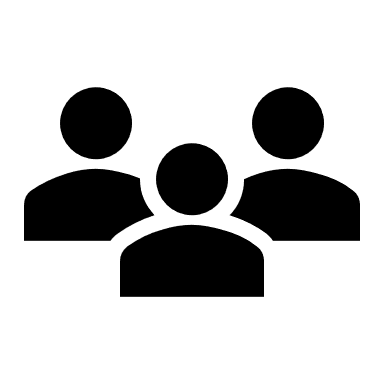 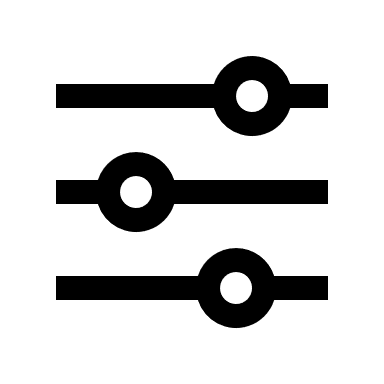 1. Define meaningful human contact for all prisoners
We are evaluating the options using the following criteria:
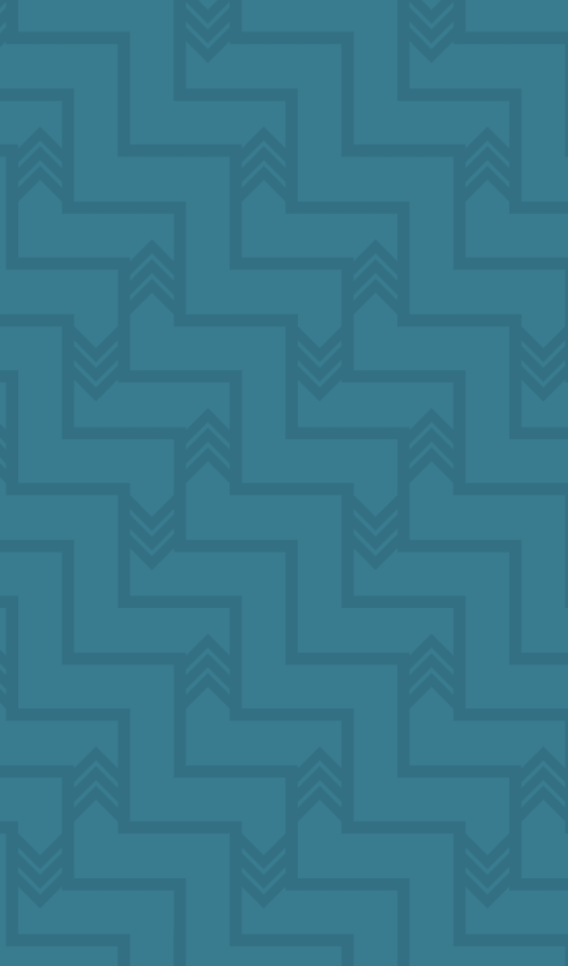 2d: Additional supports for extreme threat prisoners on long term segregation to mitigate negative impacts
ProblemExtreme threat prisoners spend long periods on segregation without any additional supports being transparently provided to mitigate its impact. 


Goal
We want to ensure that there are appropriate additional measures in place to mitigate against the adverse effects of long-term segregation.
Our consultation document proposes three options for change:
2. Create additional minimum entitlements for extreme threat prisoners, such as access to education, hobbies, books, reintegration support, and physical exercise educators.
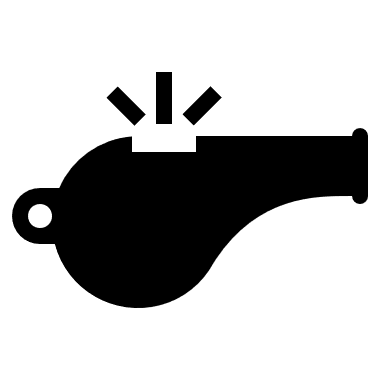 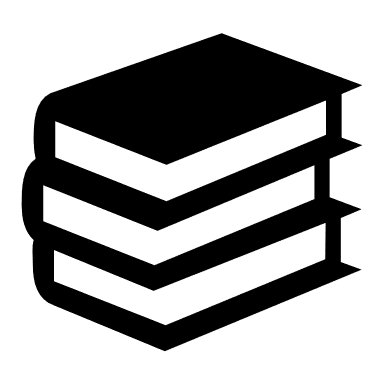 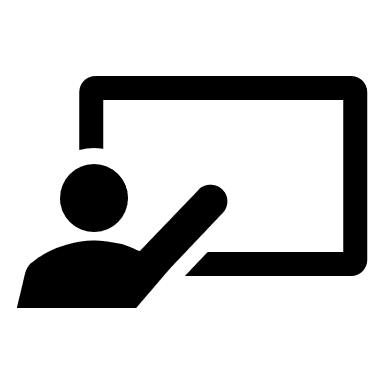 1. Increase the existing minimum entitlements for extreme threat prisoners, such as increasing access to physical exercise, private visitors, and outgoing telephone calls.
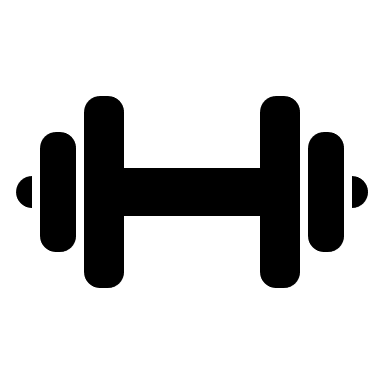 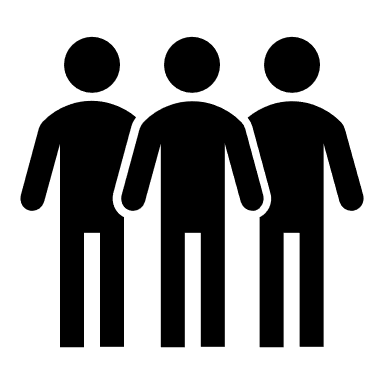 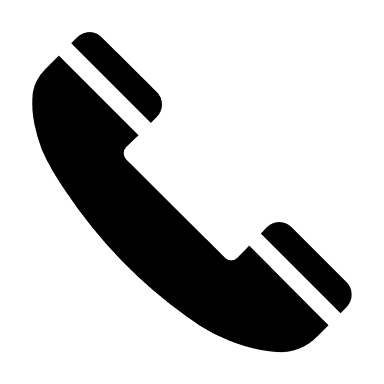 3. Specify additional cell requirements for holding extreme threat prisoners
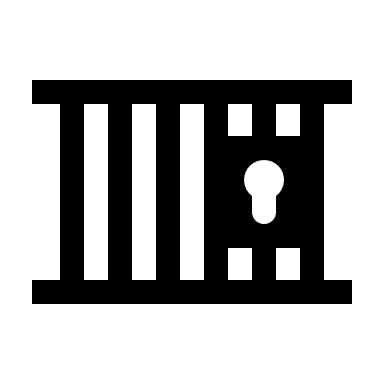 We are evaluating the options using the following criteria:
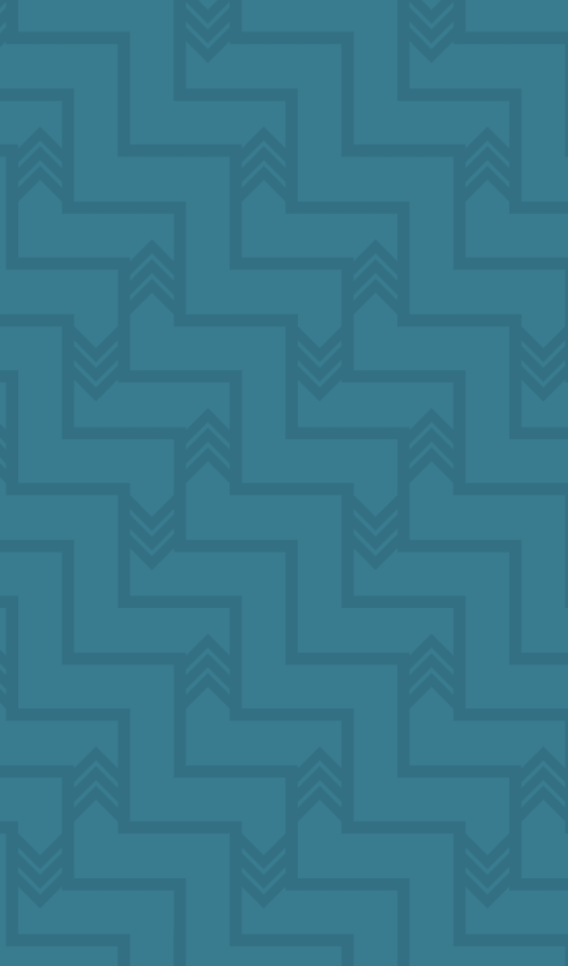 2e: Management plans to give visibility and structure to prisoner progression
Problem
There is an opportunity to transparently demonstrate how management plans are tailored for extreme threat prisoners who are subject to a higher level of custodial management, and provide confidence that Corrections is supporting prisoners to make progress and use their time constructively.

Goal
We seek to ensure that we are appropriately delivering our statutory obligations for extreme threat prisoners, and that they spend their time in prison constructively and have an opportunity for progression.
A prisoner’s management plan is informed by an assessment of their risks and covers matters relating to their day-to-day management and rehabilitative needs. Progression plans are different to management plans and include a clearly documented and individualised progression pathway for each prisoner. Progression plans acknowledge that extreme threat prisoners are less likely to engage with traditional rehabilitative interventions.
Our consultation document proposes two options for change:
1. Create individualised progression plans for extreme threat prisoners, in addition to their existing management plan
2. Amend the requirements for existing management plans to provide for a tailored approach to progression pathways for extreme threat prisoners
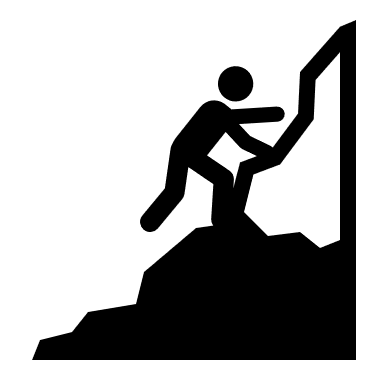 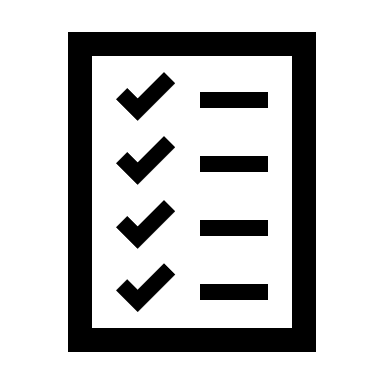 We are evaluating the options using the following criteria:
3a: Declaration of a discrete site to support administration
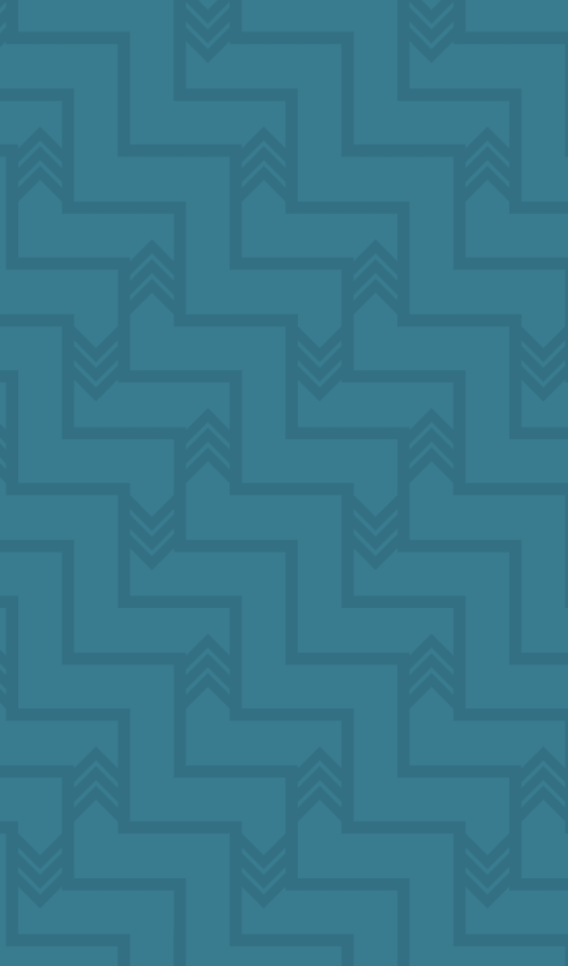 ProblemIt is not clear how the declaration of a ‘discrete site’ by the chief executive interacts with the host prison. This creates risks in both everyday prison management and during unexpected incidents.


Goal
We would like to introduce more detailed legislative provisions for declaring and operating a discrete site such as a controlled management unit and in doing so, clarify the roles and responsibilities for day-to-day operations between the unit and the host prison.
The PERU has been declared a ‘discrete site’ by the chief executive under the Corrections Act and is located within Auckland Prison. This means a prison manager is to exercise the powers and perform the functions of a prison manager in relation to that site.
Our consultation document proposes two options for change:
2. Create a framework specifically for the accommodation of extreme threat prisoners
1. Create a detailed legislative framework for establishing and operating a ‘discrete site’ within a host prison
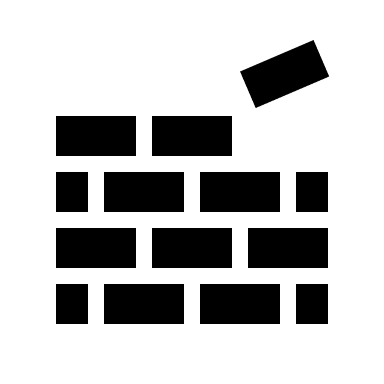 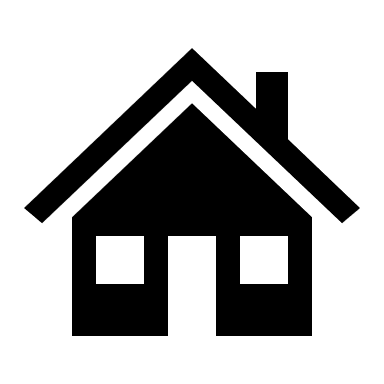 We are evaluating the options using the following criteria:
3b: Destruction of prisoner property where it impacts public safety
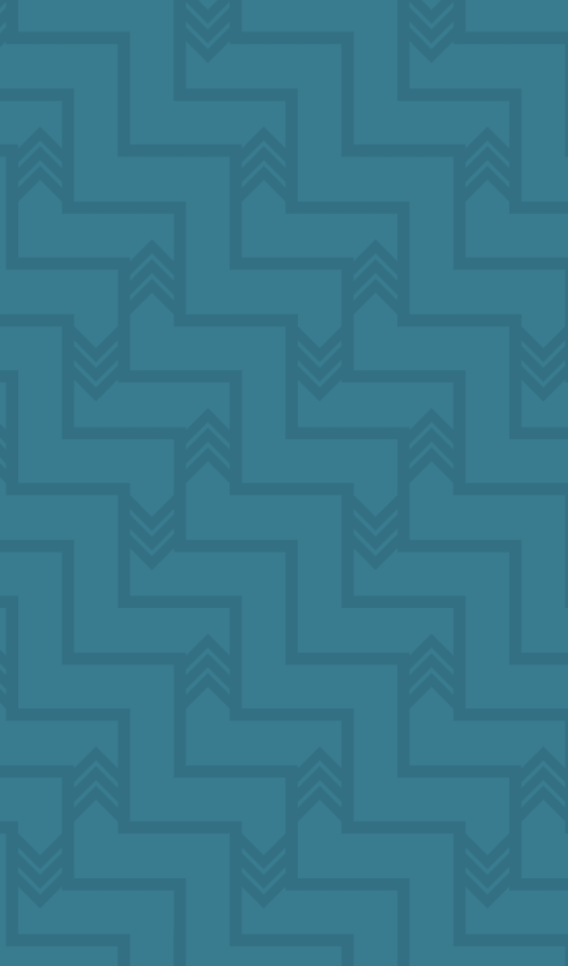 ProblemCorrections does not have the ability to destroy the property of extreme threat prisoners when it may be appropriate to do so to prevent public harm.

Goal
We want to establish a robust operational process that includes a time period before which Corrections can destroy property. This could be a regular interval or at the time of leaving custody or death.
Corrections has an important role in protecting the public from harm and this is increasingly important for extreme threat prisoners. In particular, prisoners convicted of terrorism offences whose property, if it was to be released from prison, could cause public harm or have a significant impact on public safety.
Our consultation document proposes two options for change:
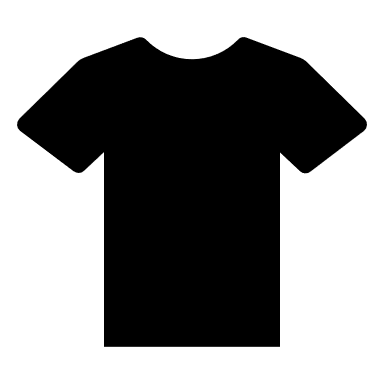 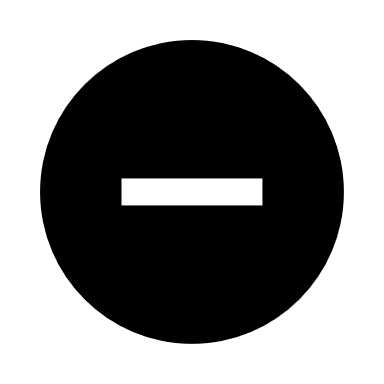 2. Ability to destroy property of all prisoners with connections to terrorism
1. Ability to destroy property of extreme threat prisoners
We are evaluating the options using the following criteria:
Next steps
If you would like to provide feedback:
you can send written submissions to LegislationAmendments@corrections.govt.nz or post them to the Legislative Policy Team, Department of Corrections, 44 The Terrace, Wellington 
you may wish to use our optional submission form 
please email us if you wish to provide verbal feedback.
Public consultation is open from 18 February 2025 to 31 March 2025.